CEOS Plenary 2024
ESA Agency report
Eleni Paliouras, ESA
Agenda Item 7.1
38th CEOS Plenary
Montreal, Canada
23rd – 24th October, 2024
Earth Observation Science Strategy
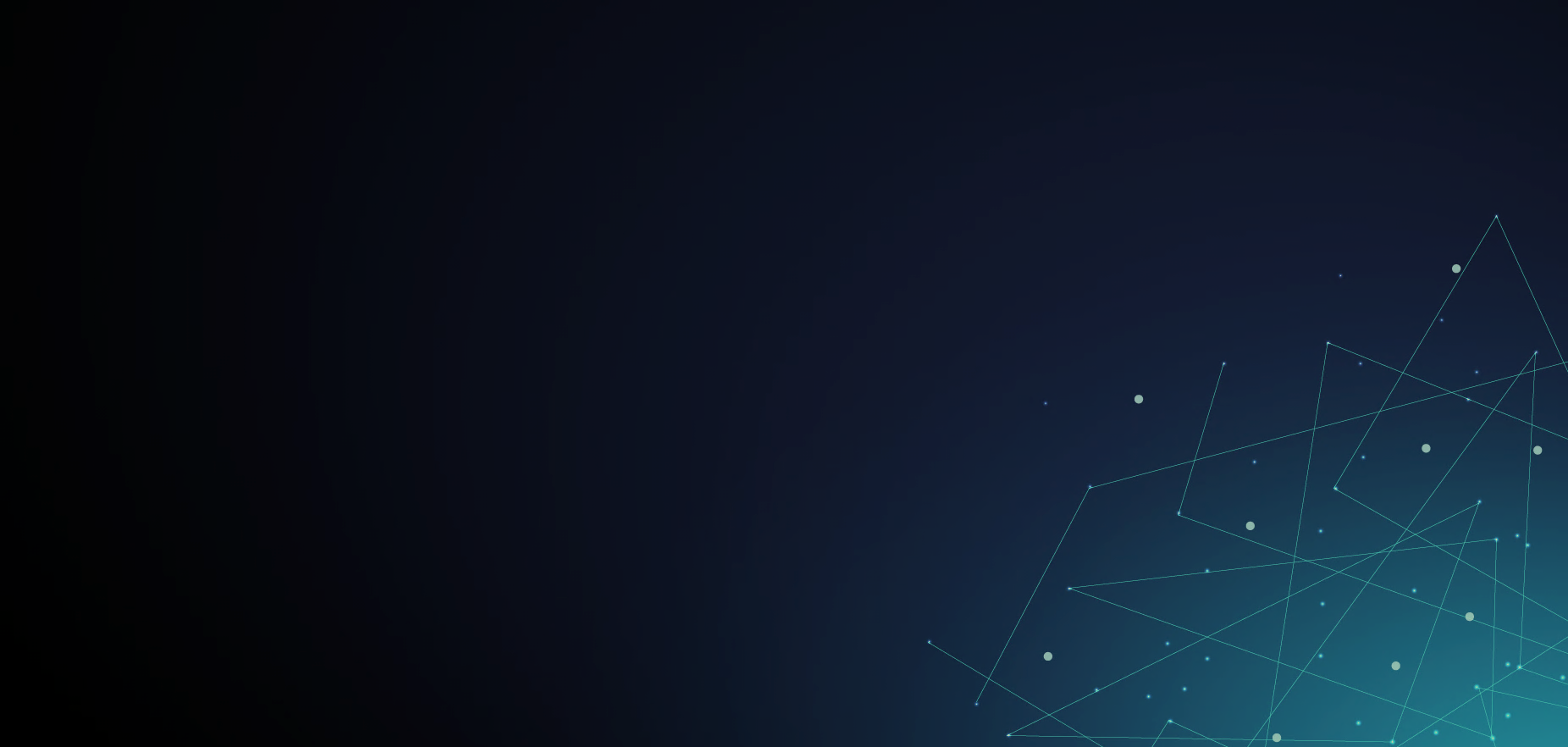 Frontier Science and Discovery:      a strong foundation 

From Science to Benefits:      meeting society’s needs 

Reducing critical knowledge gaps:      taking immediate action

Filling critical observation gaps:      preparing for tomorrow starts today

Science Questions and their Relevance to International Treaties, Agreements & Conventions
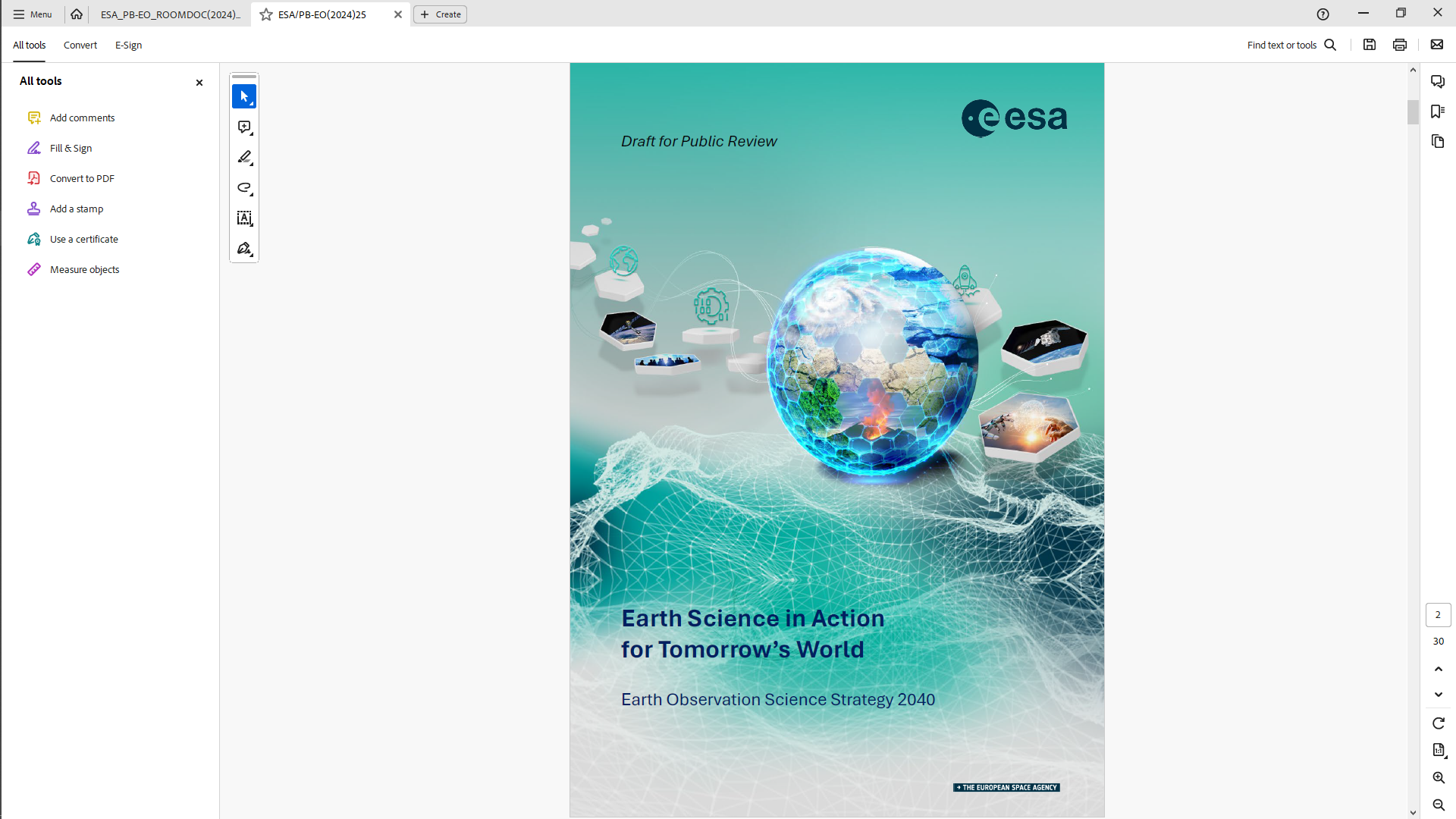 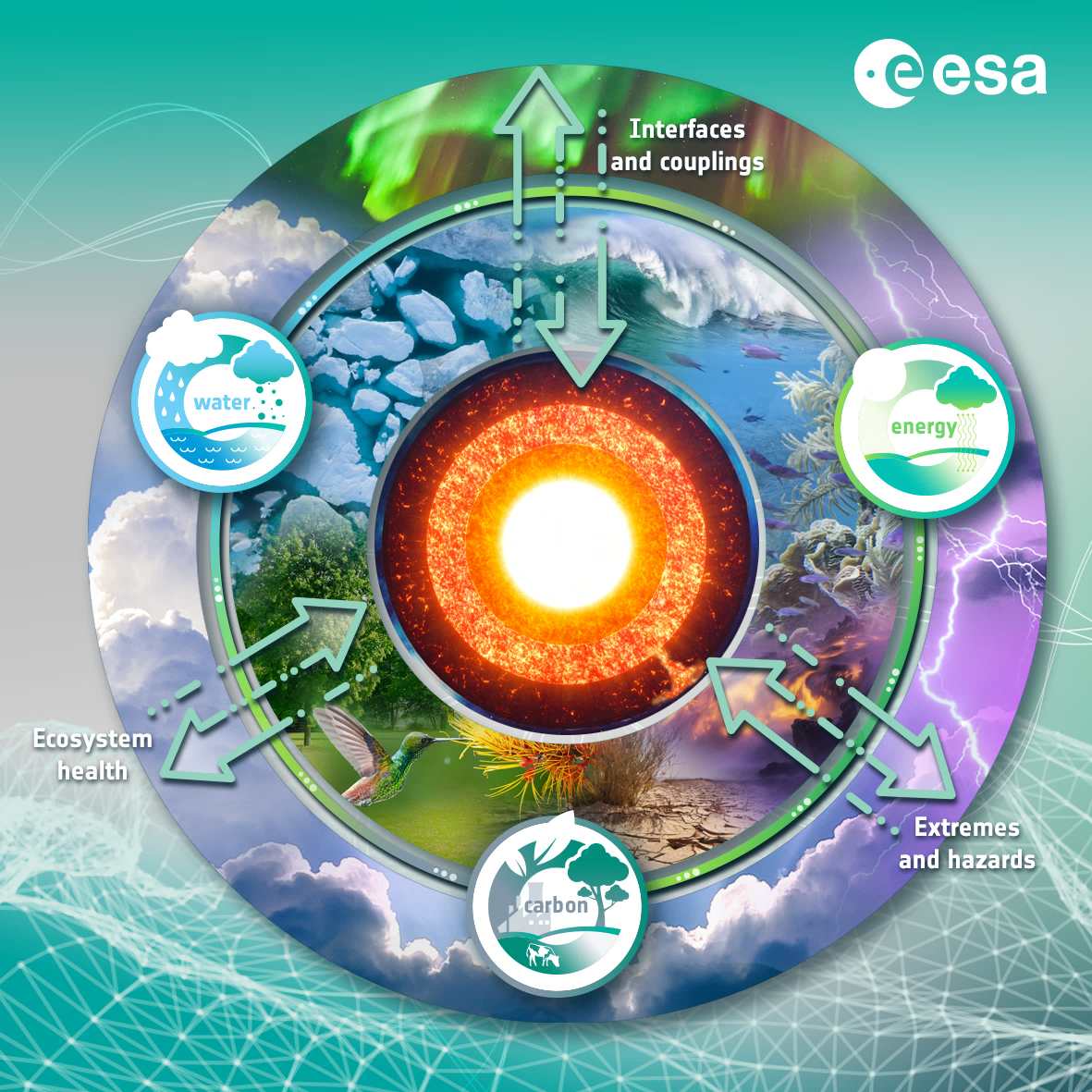 ‹#›
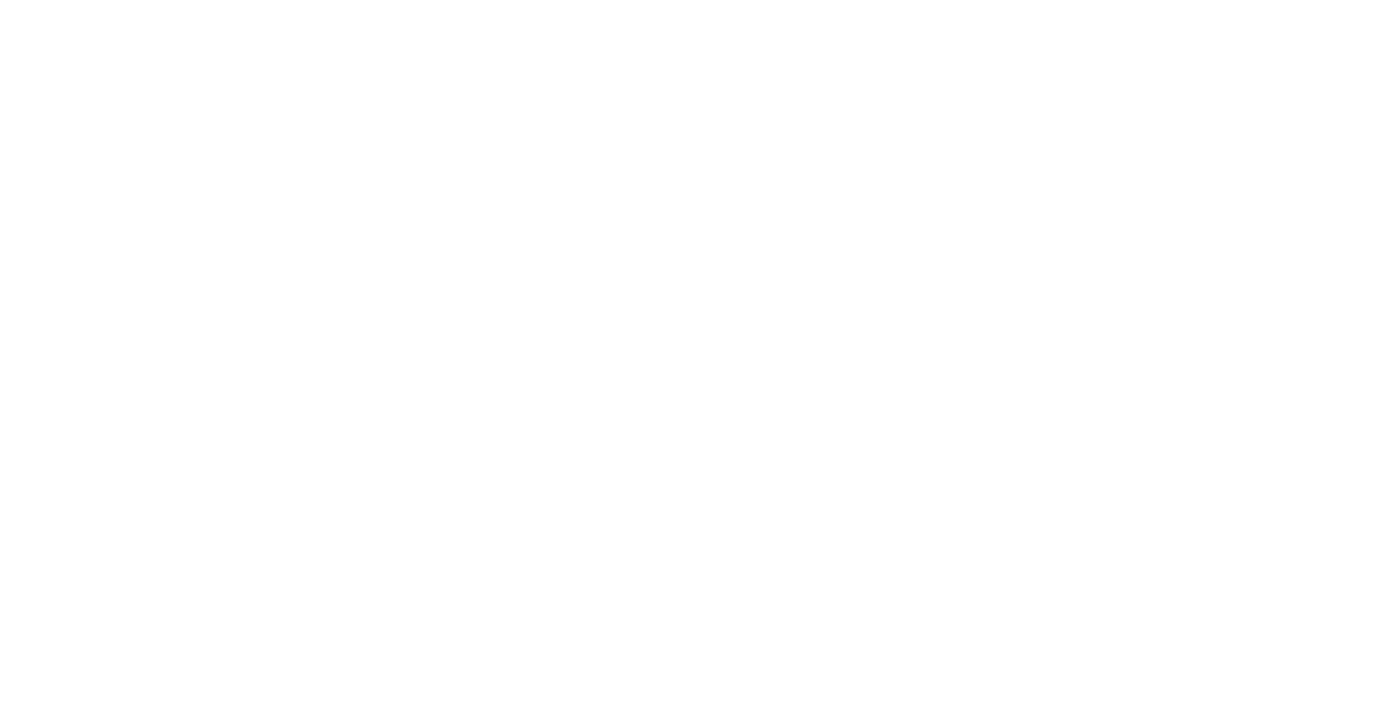 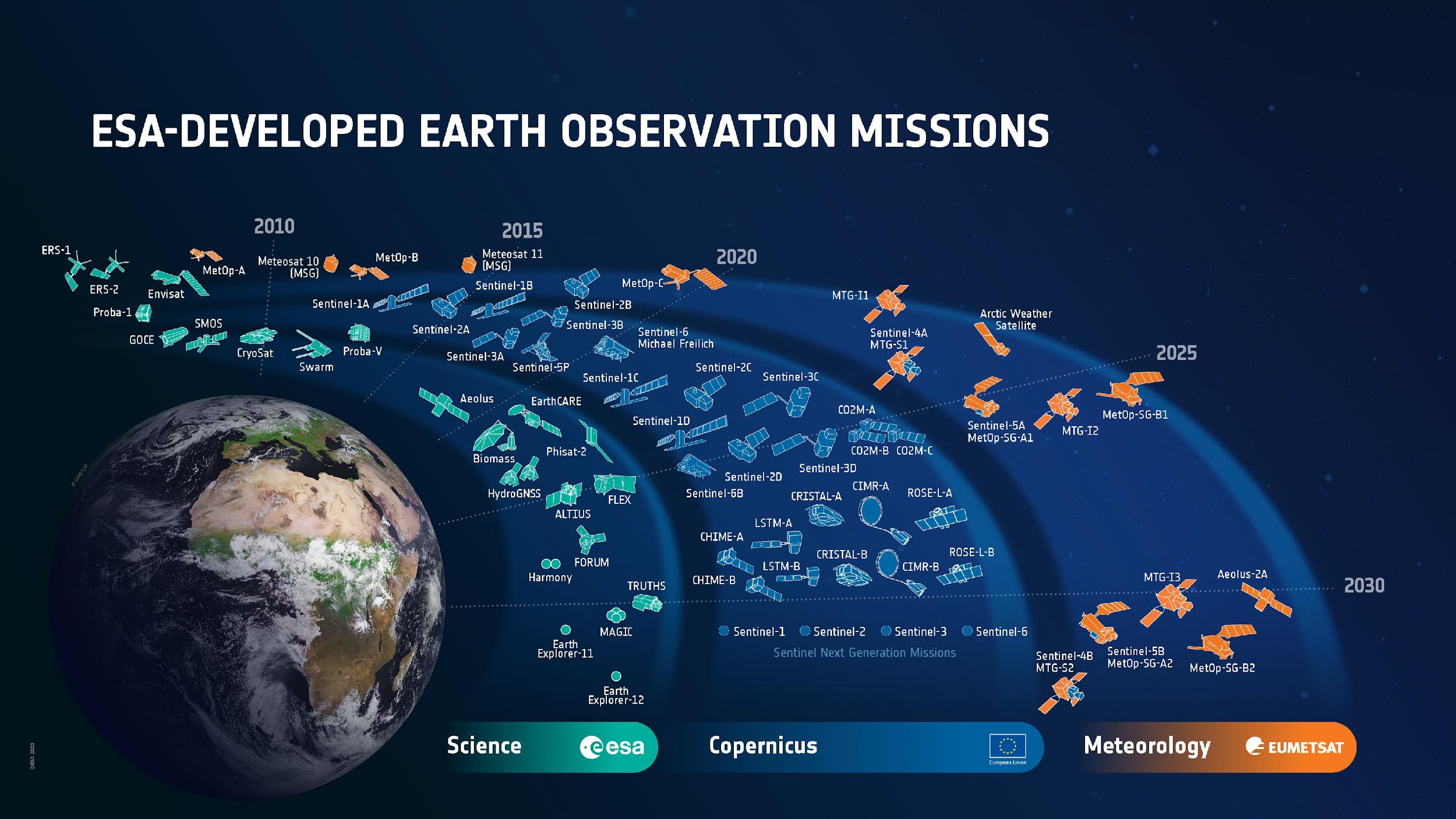 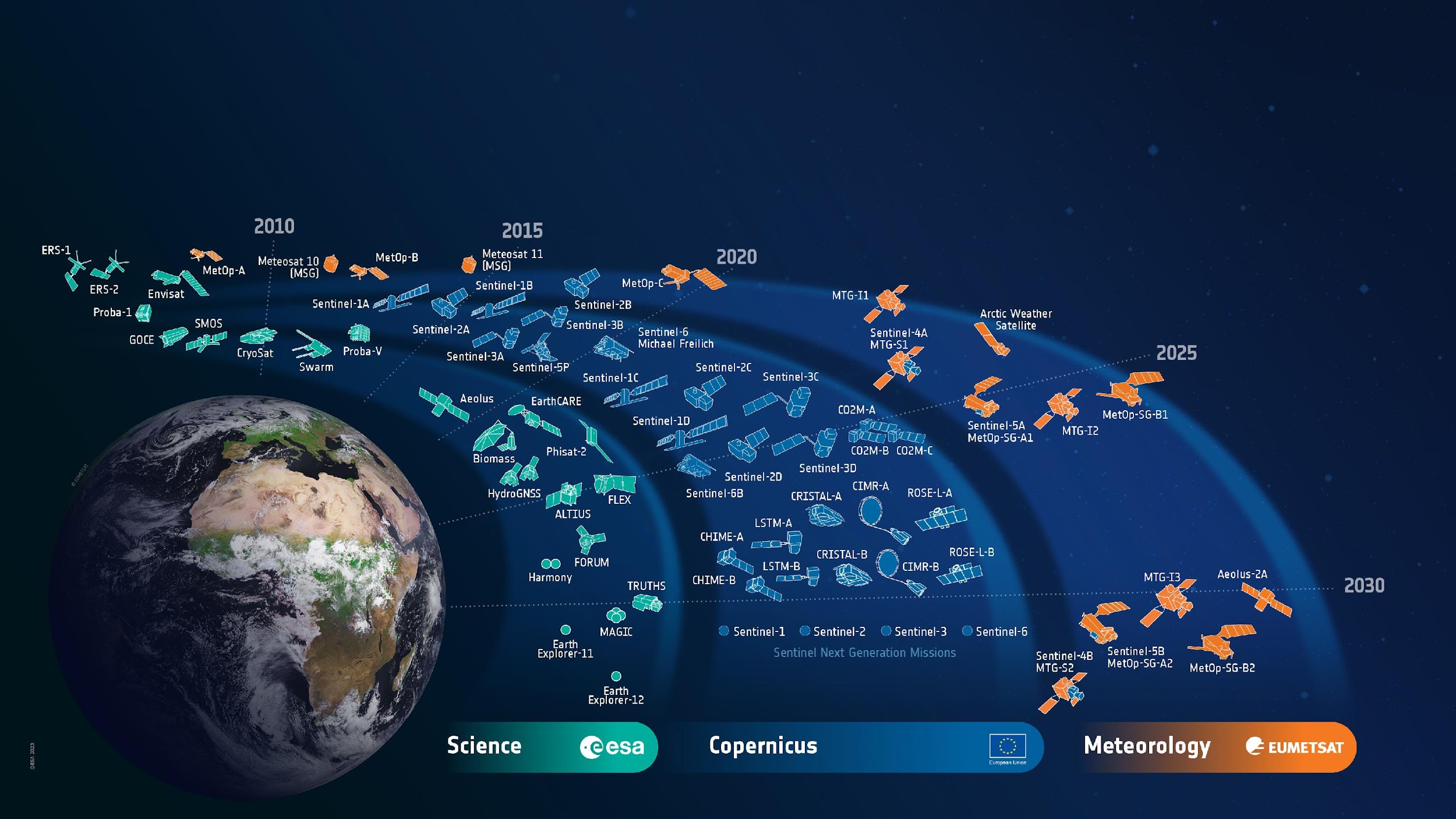 ESA’s Earth Observation Missions
Satellites
Heritage 08
Operational 15
Developing 39
Preparing 18
Total 80
World-class Earth Observation systems developed with European and global partners to address scientific & societal challenges
‹#›
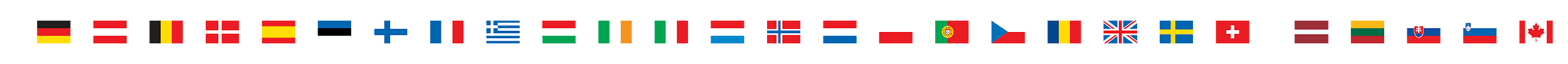 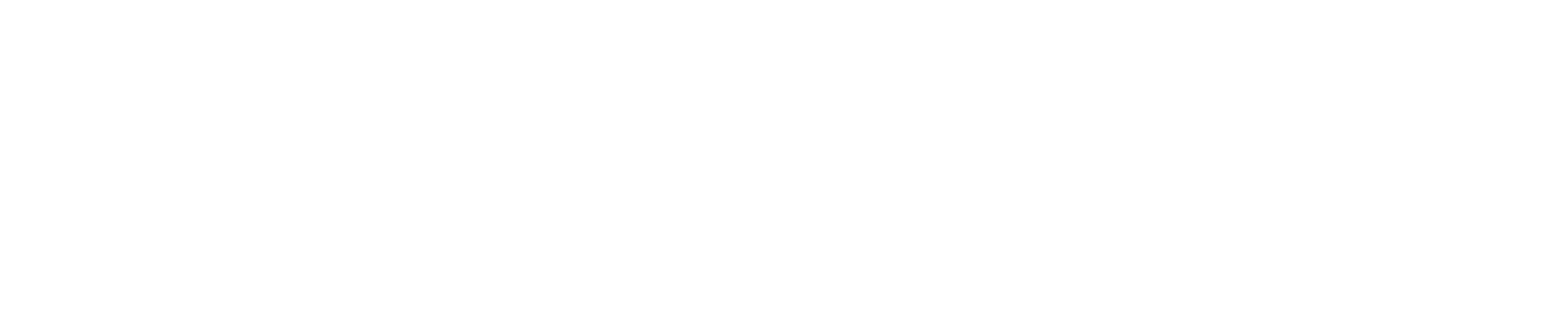 [Speaker Notes: HERITAGE MISSIONS
7 Missions/8 Satellites:
Earth Explorers+ (5M/6S)
1 GOCE
1 Aeolus
2 ERS (ERS-1/2)
1 Envisat
1 Proba-1

Earth Watch (1M/1S)
1 Proba-V

Sentinels (1M/1S)
1 Sentinel-1 (S1-B)











Met Missions (2M/8S) (EUMETSAT managed so not counted in total)
7 Meteosat (#1-7)
1 Meteosat SG (#8)]
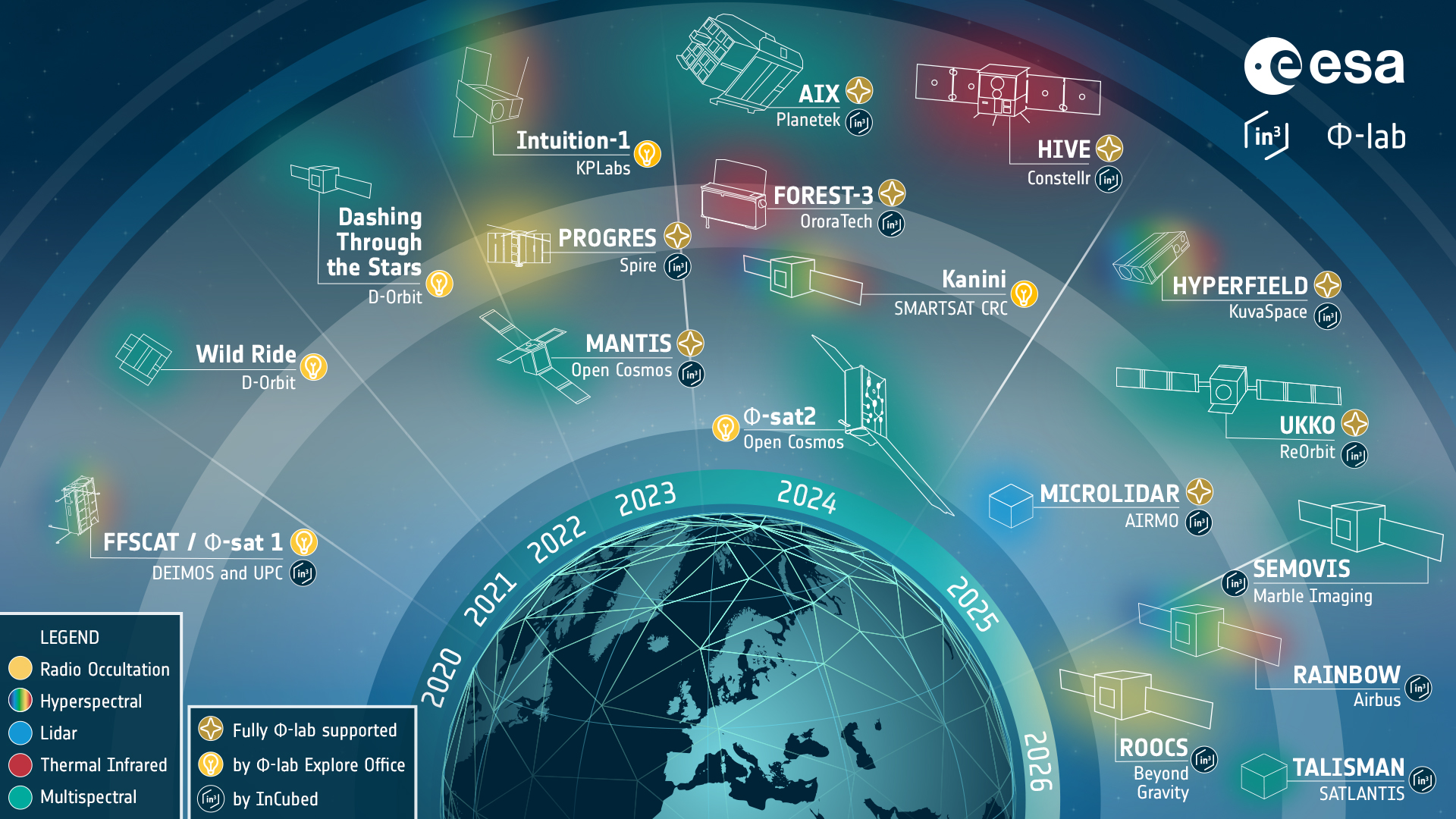 Φ-lab powered satellites and constellations
Earth Observation Mission Launch Updates
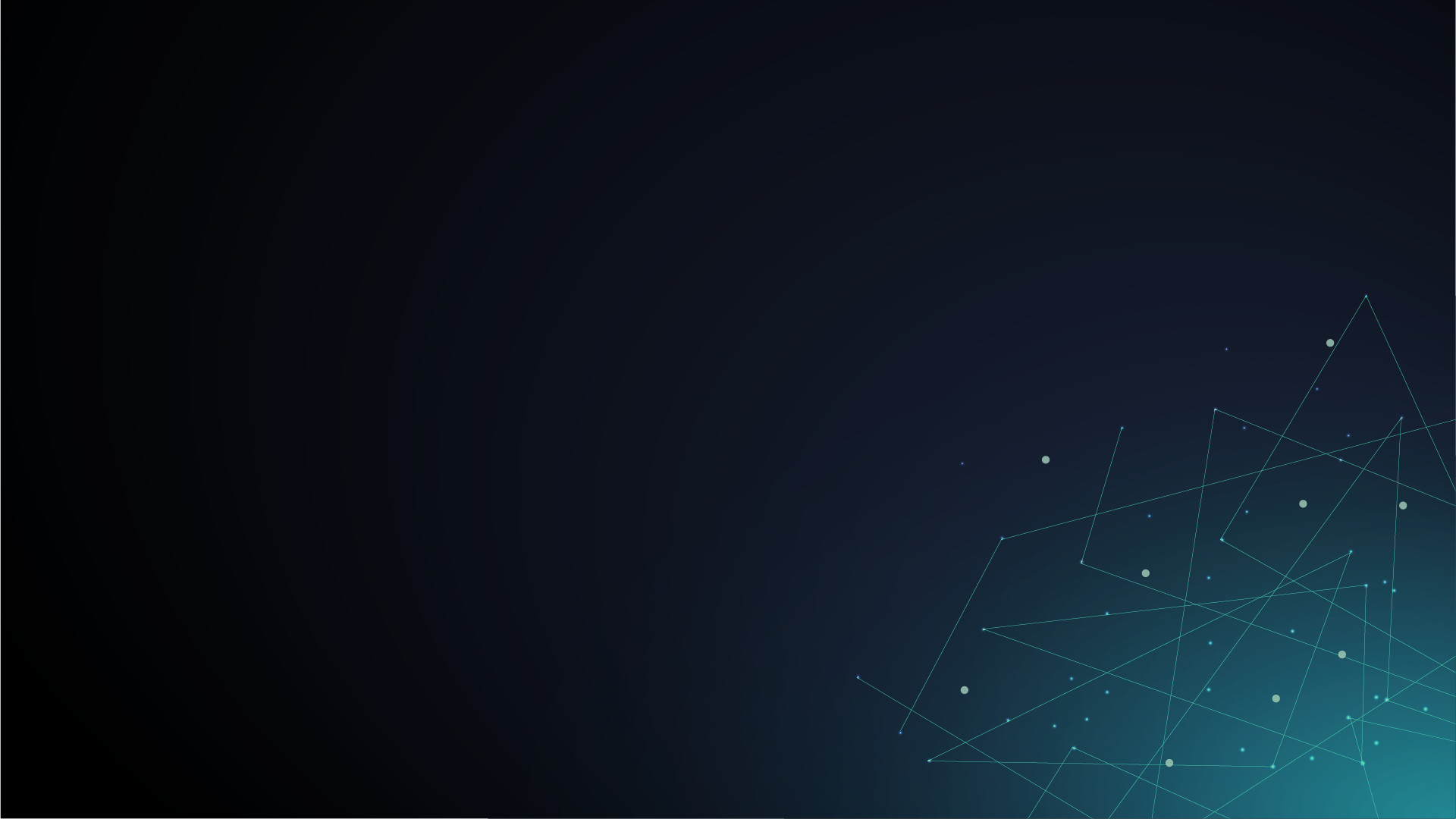 5 Satellites (4 Launches in 2024)
6 Launches in 2025 (TBC)
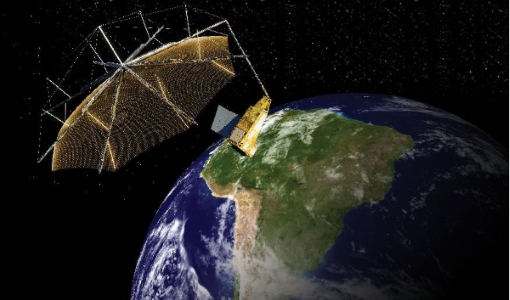 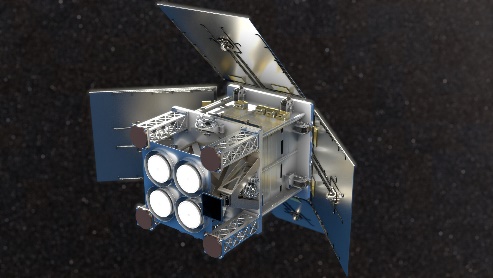 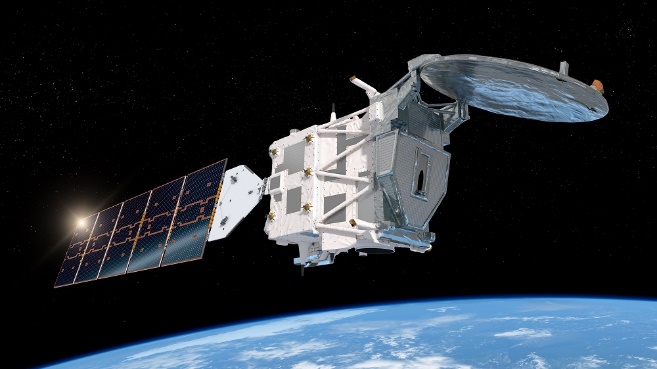 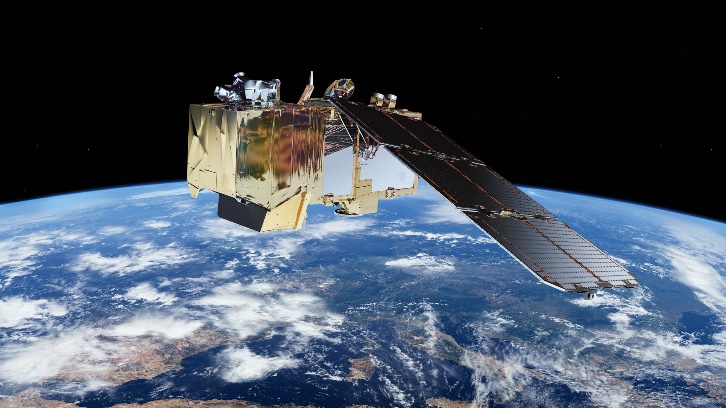 S1: HydroGNSS
S1: Biomass
29 May EarthCARE
4 September Sentinel-2C
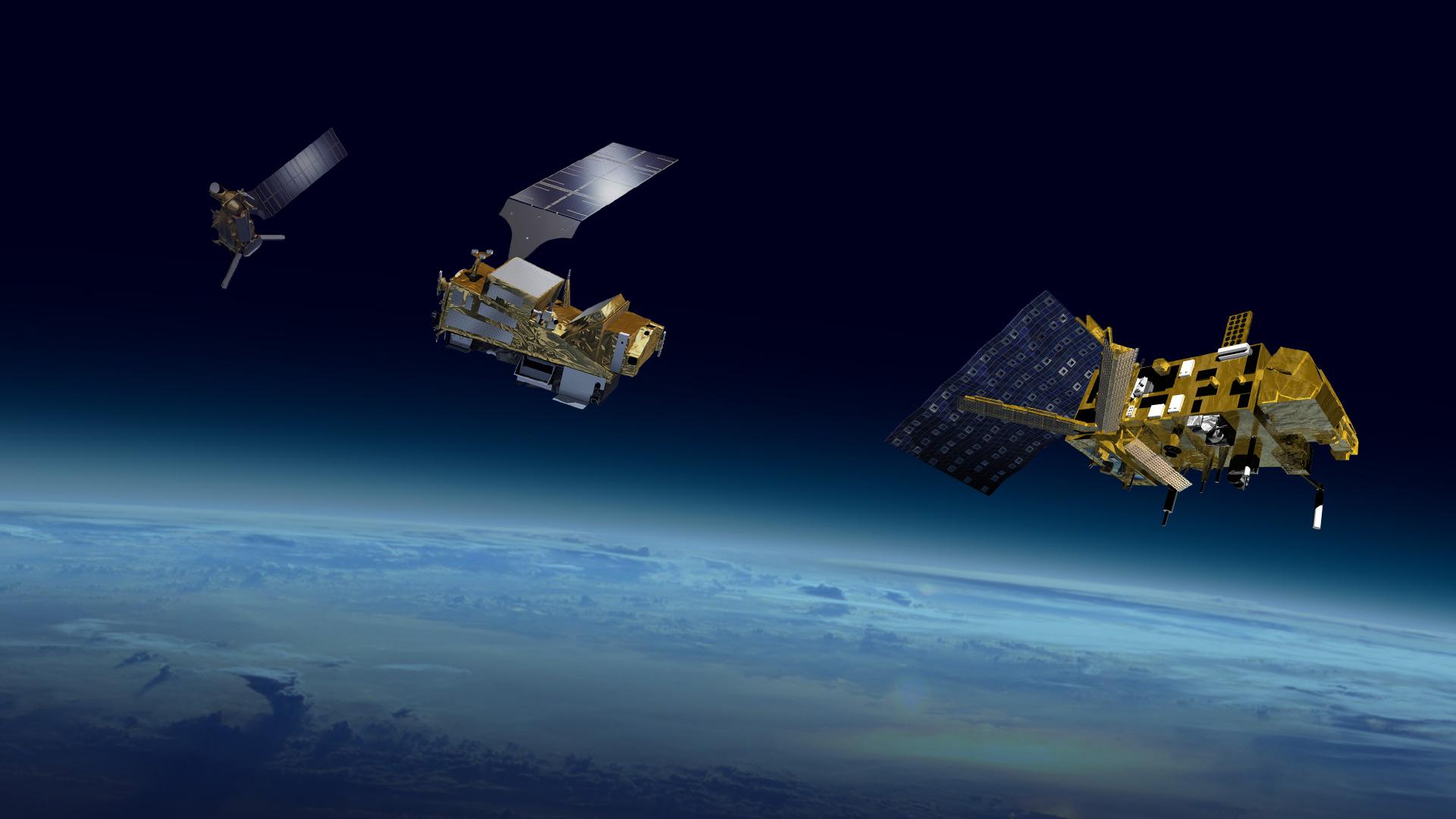 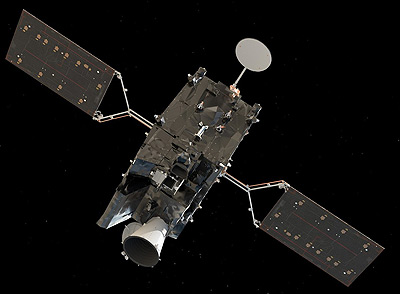 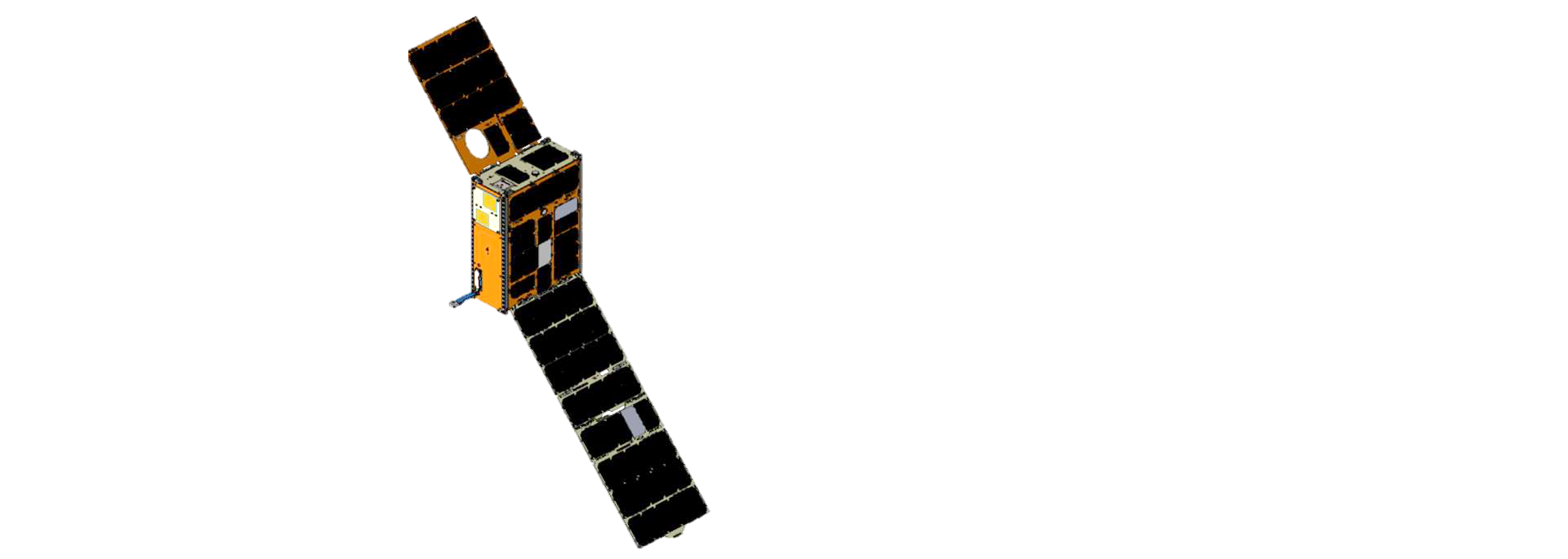 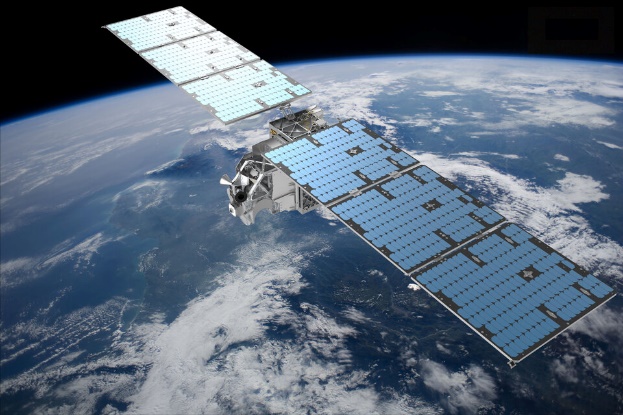 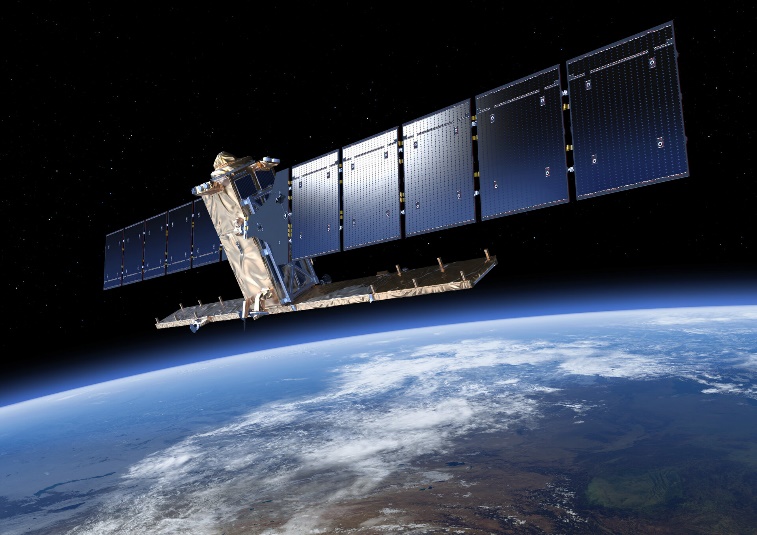 Q4: MetOp-SG A1
Q3: MTG-S1
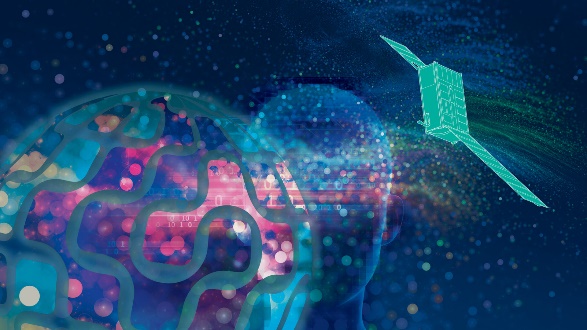 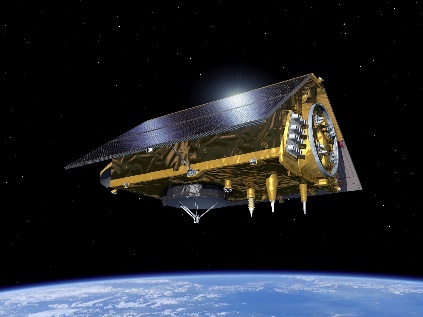 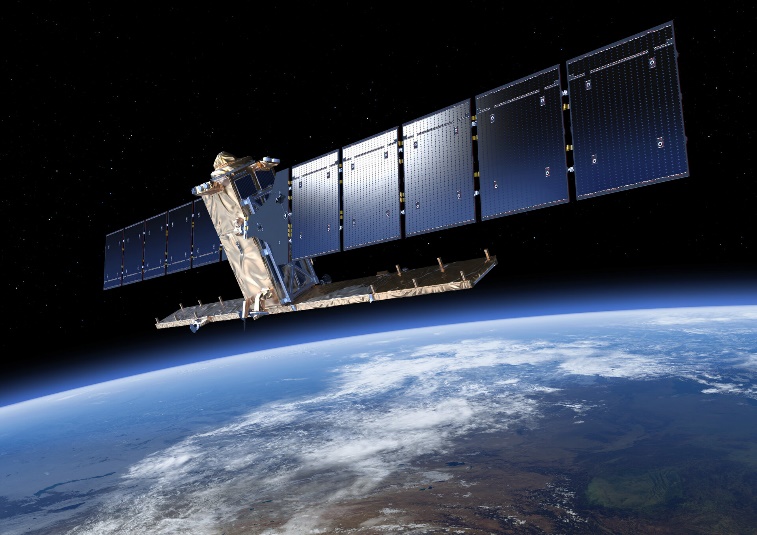 Early December Sentinel-1C
16 August Φsat-2 +
Arctic Weather Satellite
S2: Sentinel-1D
Q4: Sentinel-6B
‹#›
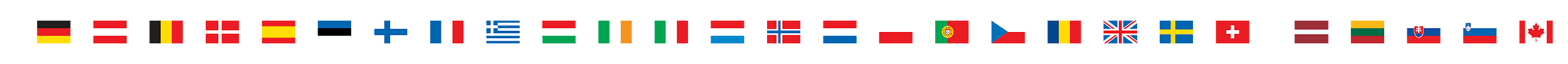 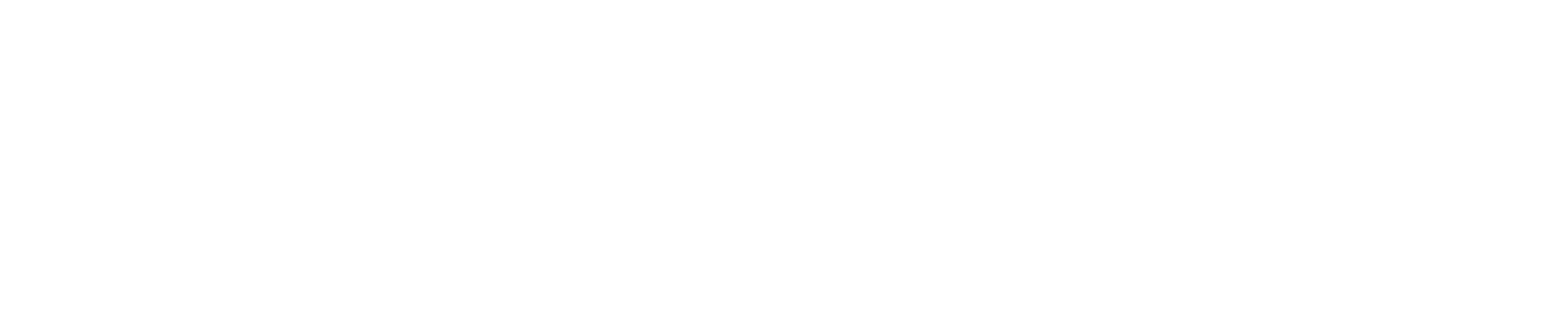 Commissioning Ongoing for all 4 Satellites: First Data Sneak-Peek
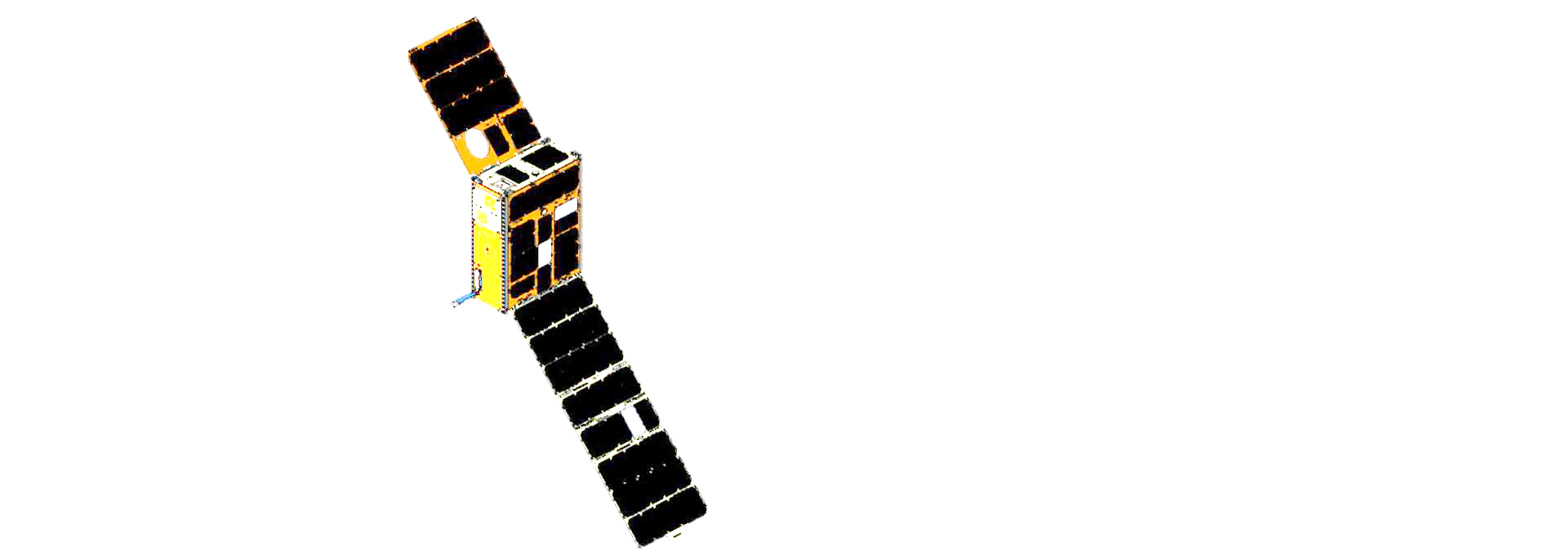 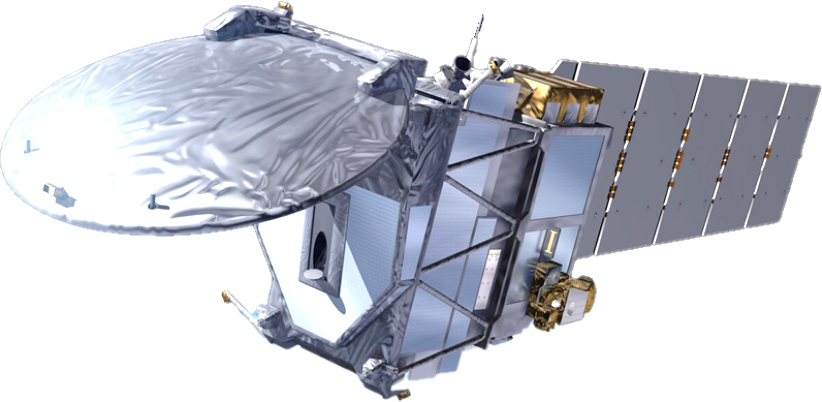 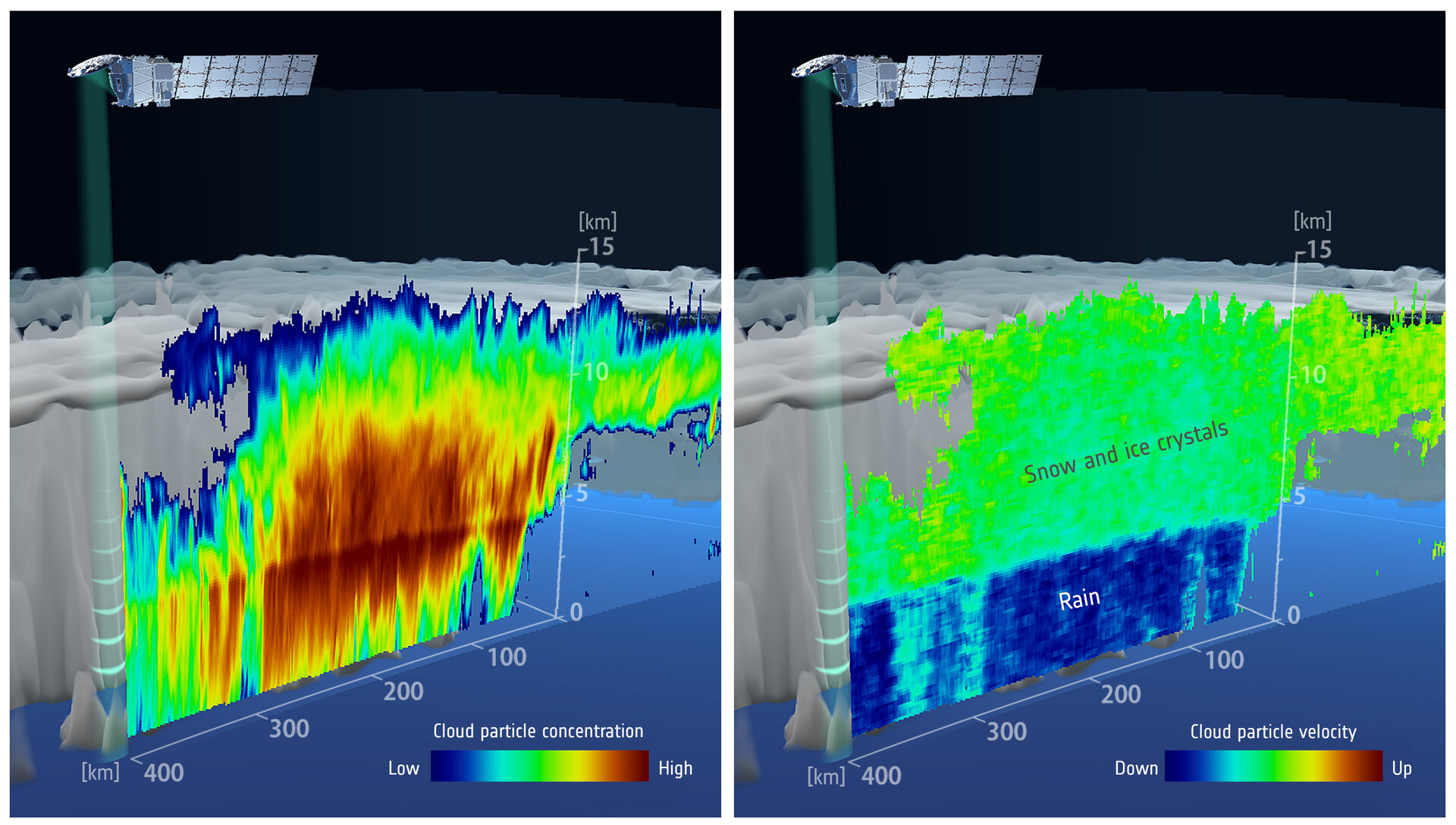 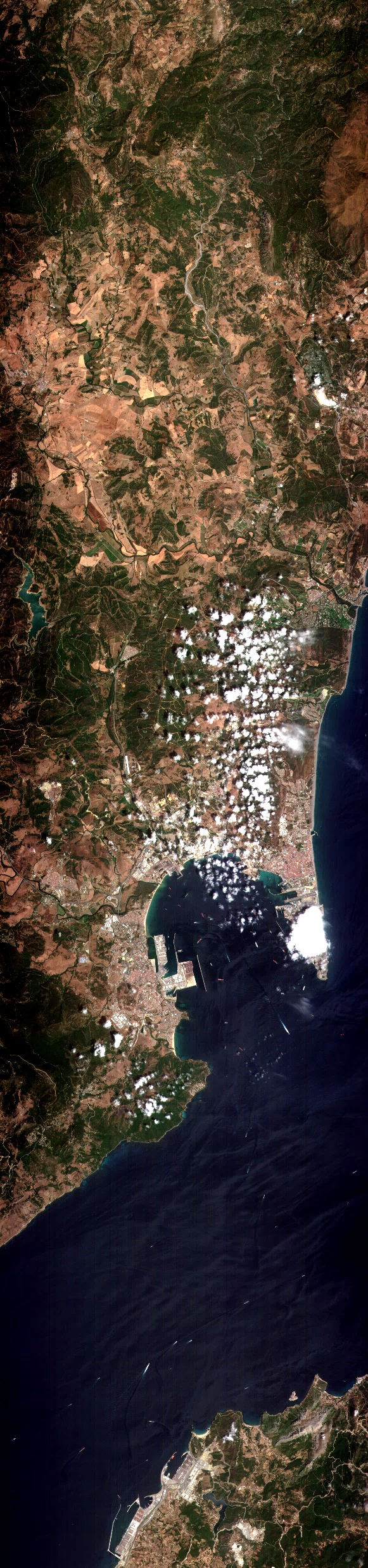 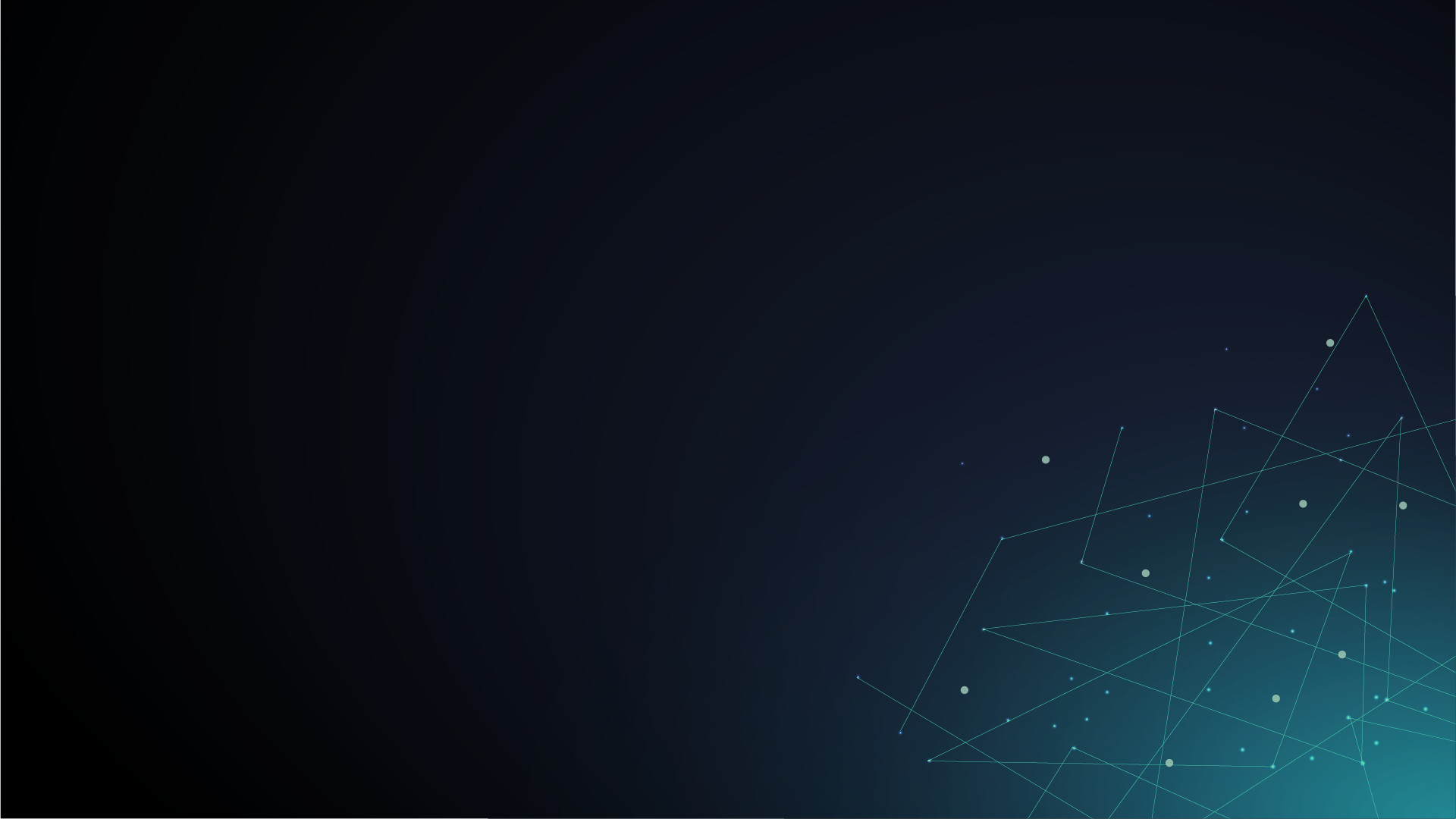 Φsat-2 data showing the Bay of Gibraltar.
True colour image at a resolution of 4.8m per pixel
EarthCARE cloud profile over ocean east of Japan
Radar reflectivity data, taken 13 June, showing vertical structure of a cloud
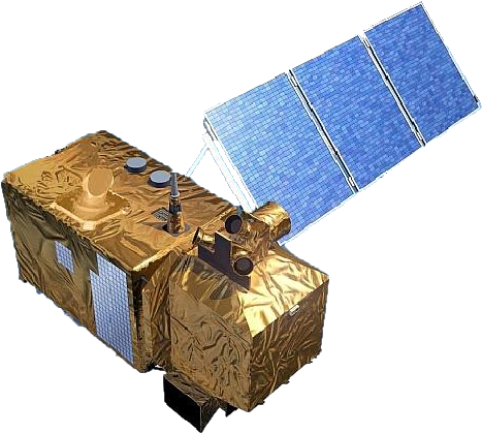 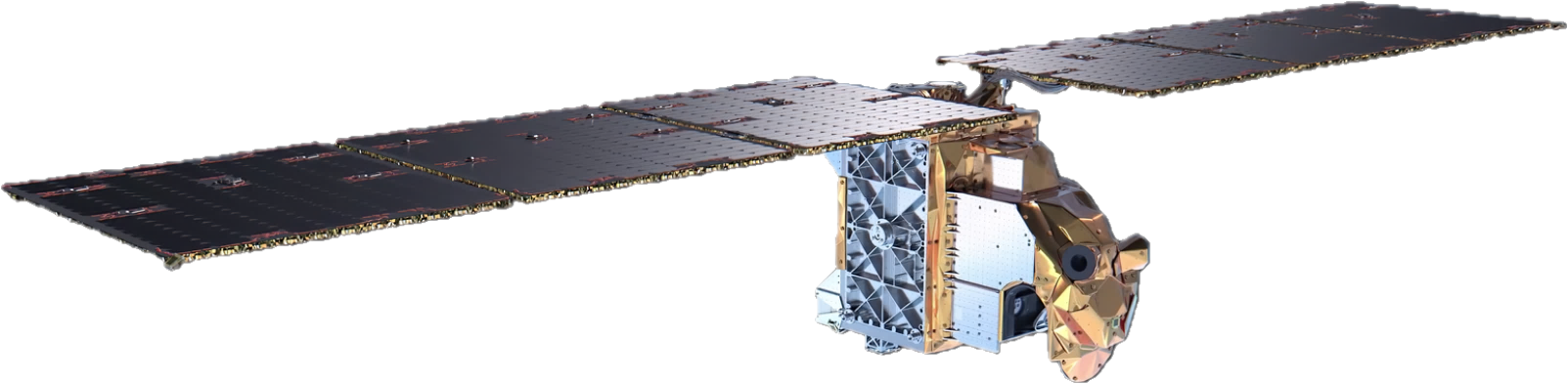 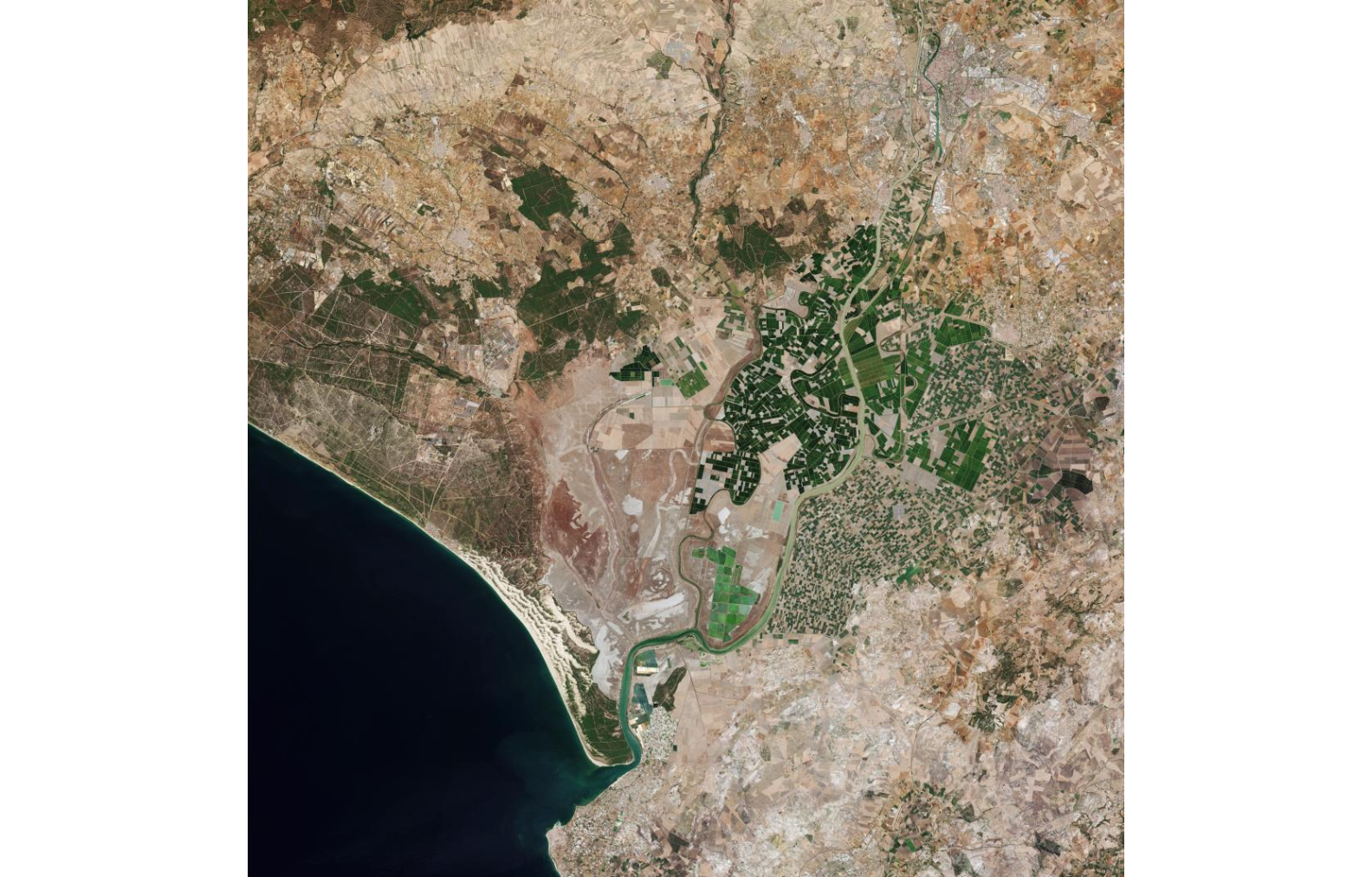 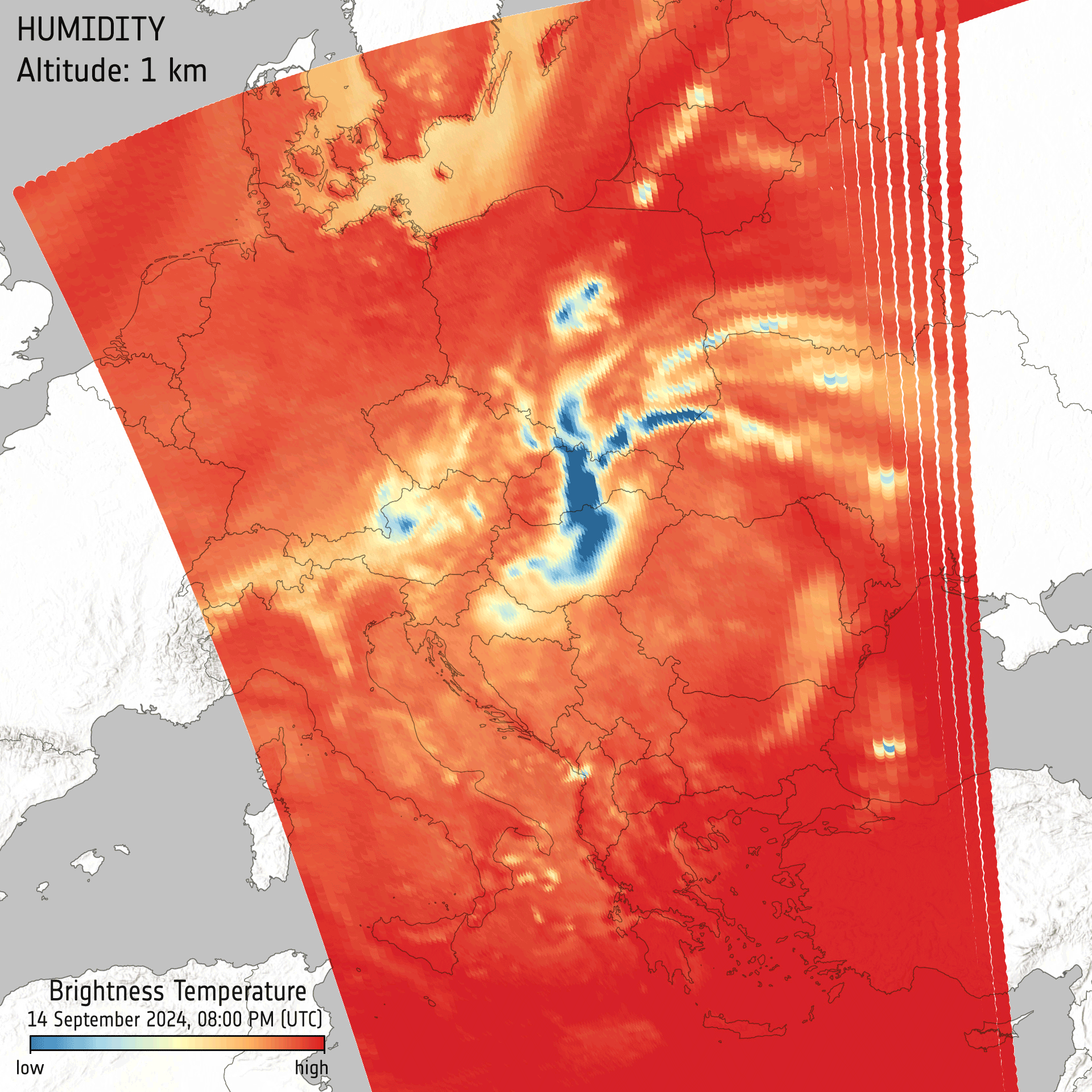 AWS data showing Storm Boris 
Humidity data from 14 Sept. at 1 km intervals and 1 to 7 km altitude showing torrential rainfall as dark blue regions over Hungary, Slovakia and Poland.
S-2C Image of Seville 
True colour image taken on 13 September at 10m resolution per pixel
‹#›
[Speaker Notes: EarthCARE cloud profile over ocean east of Japan
Radar reflectivity data, taken 13 June, showing vertical structure of a cloud
Unveils the vertically-resolved concentration of cloud particles from which it is clear to see that the denser part of the cloud is in its centre. 
A clear boundary at an altitude of around 5 km is seen, which is where the ice and snow, in the upper layer, melt, forming water droplets falling as rain.

S-2C Image of Seville 
True colour image taken on 13 September at 10m resolution per pixel

Φsat-2 data showing the city of in Spain.
True colour image at a resolution of 4.75m per pixel

AWS image showing Storm Boris 
Humidity data from 14 Sept. at 1 km intervals and 1 to 7 km altitude showing torrential rainfall as dark blue regions over Hungary, Slovakia and Poland.]
2024 Meetings, Workshops, Symposia (selected)
‹#›
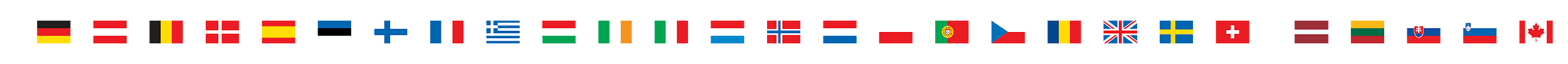 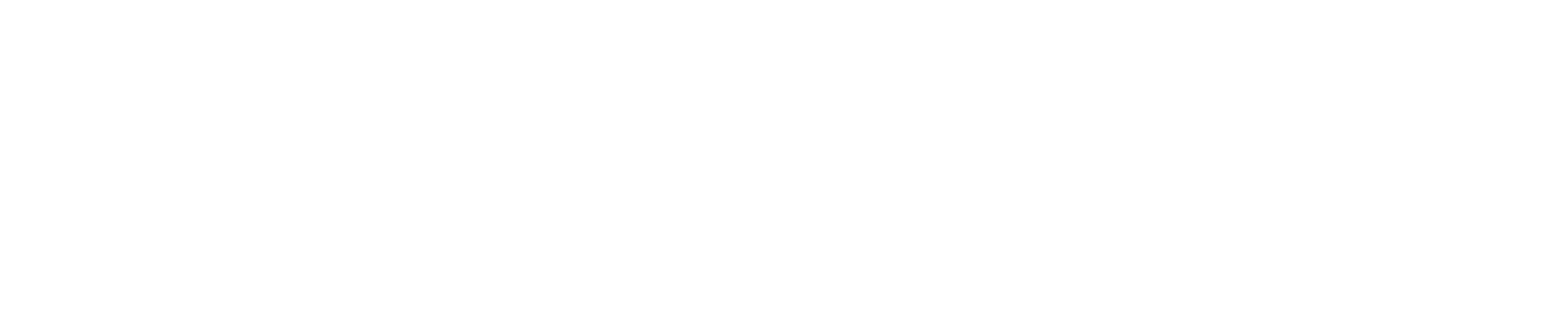 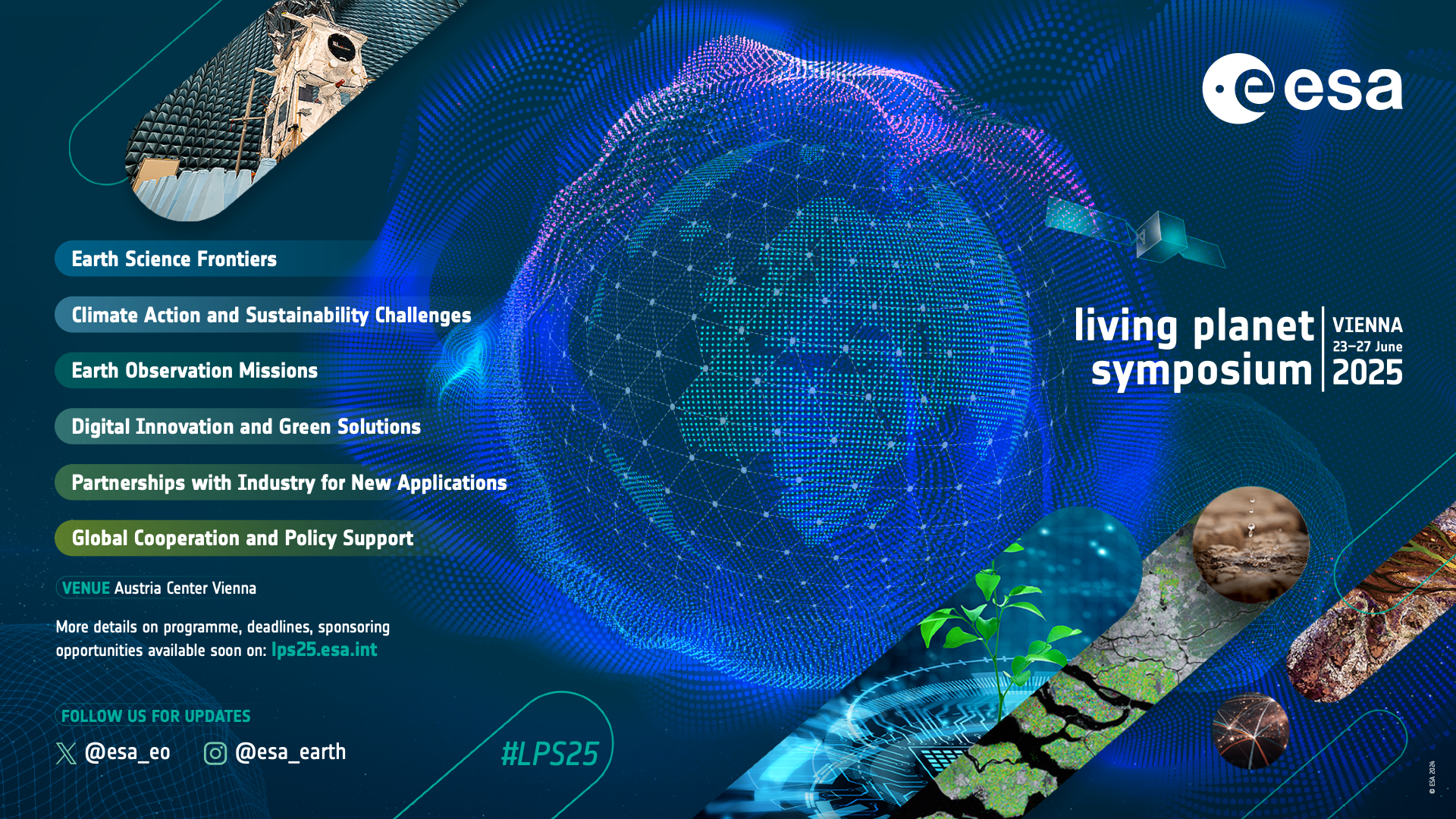